Промяна на Бази от Данни.  Промяна на таблици
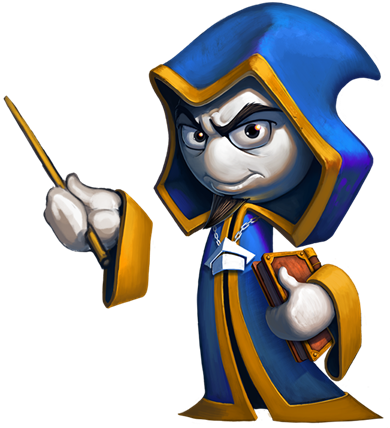 Бази от данни
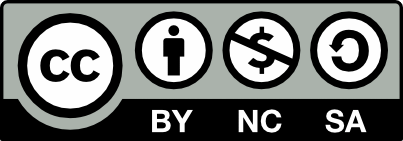 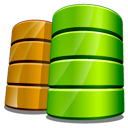 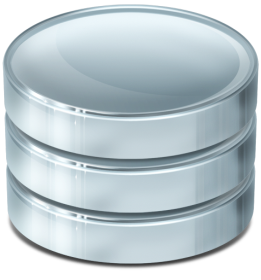 Учителски екип
SQL
Обучение за ИТ кариера
https://it-kariera.mon.bg/e-learning/
Съдържание
Настройки на таблица
Промяна на структура на таблици с помощта на SQL
Изтриване на данни и структури
Премахване и отрязване на таблици и БД
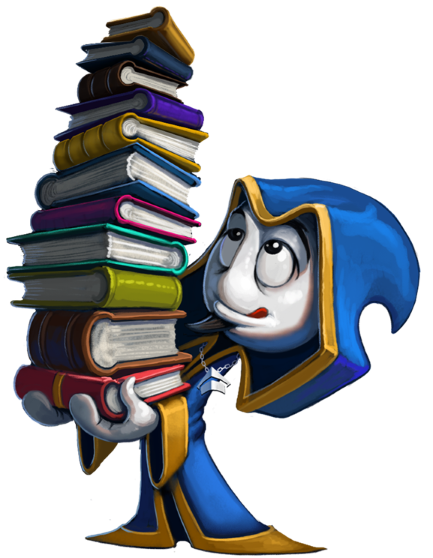 2
Персонализирани свойства на колони
Първичен ключ

Автоувеличаване

Уникални ограничения – неповтарящи се стойности в цялата таблица
Стойности по подразбиране – ако не е специфицирано (в противен случай установено на NULL)
id INT NOT NULL PRIMARY KEY
id INT AUTO_INCREMENT PRIMARY KEY
email VARCHAR(50) UNIQUE
balance DECIMAL(10,2) DEFAULT 0
3
Промяна на таблици с помощта на SQL
Таблица могат да бъдат променени с помощта на ключови думи ALTER TABLE
Добавяне на нова колона
ALTER TABLE employees;
Име на таблица
ALTER TABLE employees
ADD salary DECIMAL;
Име на колона
Тип данни
4
Промяна на таблици с помощта на SQL (2)
Изтриване на съществуваща колона      
Промяна на типа данни на съществуваща колона
Име на колона
ALTER TABLE people
DROP COLUMN full_name;
ALTER TABLE peopleMODIFY COLUMN email VARCHAR(100);
Име на колона
Нов тип данни
5
Промяна на таблици с помощта на SQL (3)
Добавяне на първичен ключ към съществуваща колона
Добавяне на уникално ограничение
Име на ограничение
ALTER TABLE peopleADD CONSTRAINT pk_id
PRIMARY KEY (id);
Име на колона (повече от една за композитни ключ)
Име на ограничение
ALTER TABLE peopleADD CONSTRAINT uq_email
UNIQUE (email)
Имена на колона(и)
6
Промяна на таблици с помощта на SQL (4)
Създаден по подразбиране стойност
Стойността по подразбиране
ALTER TABLE peopleALTER COLUMN balance SET DEFAULT 0;
Име на колона
7
Изтриване от База от Данни
Изтриването на структури се нарича dropping (премахване, падане, сваляне)
Можете да премахвате ключове, ограничения, таблици, дори и цялата База от Данни
Изтриване на всички данни в таблица се нарича truncating (отрязване)
И двете действия не могат да бъдат отменени – използвайте ги с повишено внимание!
8
Премахване и отрязване
За да изтриете всички записи в таблица
За да премахнете таблица – изтрийте данните и структурата
За премахване на цялата База от Данни
TRUNCATE TABLE employees;
Име на таблица
DROP TABLE employees;
Table name
Име на база данни
DROP DATABASE soft_uni;
9
Премахване и отрязване(2)
За да премахнете ограничаващо правило от колона
Това включва първични ключове, стойност ограничения и уникални полета


За да премахнете стойност по подразбиране (ако не е указан, обръща към NULL)
Име на таблица
ALTER TABLE employessDROP CONSTRAINT pk_id;
Име на ограничение
Име на таблица
ALTER TABLE employessALTER COLUMN clients
DROP DEFAULT;
Име на колони
10
Обобщение
Можем да настройваме таблица
Променяме таблици с помощта на SQL
Изтриваме данни и структури
Премахваме и отрязваме таблици и БД
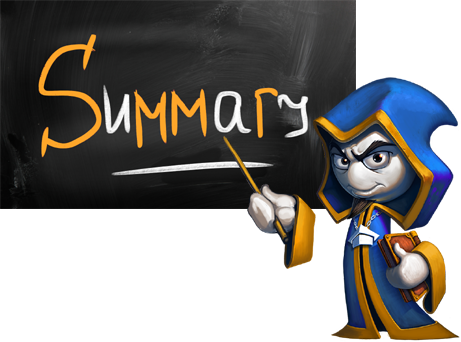 ALTER TABLE peopleMODIFY COLUMN email VARCHAR(100);
11
Промяна на Бази от Данни. Промяна на таблици
https://it-kariera.mon.bg/e-learning/
Министерство на образованието и науката (МОН)
Настоящият курс (презентации, примери, задачи, упражнения и др.) е разработен за нуждите на Национална програма "Обучение за ИТ кариера" на МОН за подготовка по професия "Приложен програмист"


Курсът е базиран на учебно съдържание и методика, предоставени от фондация "Софтуерен университет" и се разпространява под свободен лиценз CC-BY-NC-SA
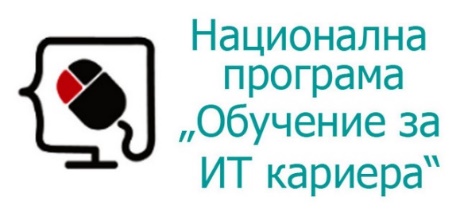 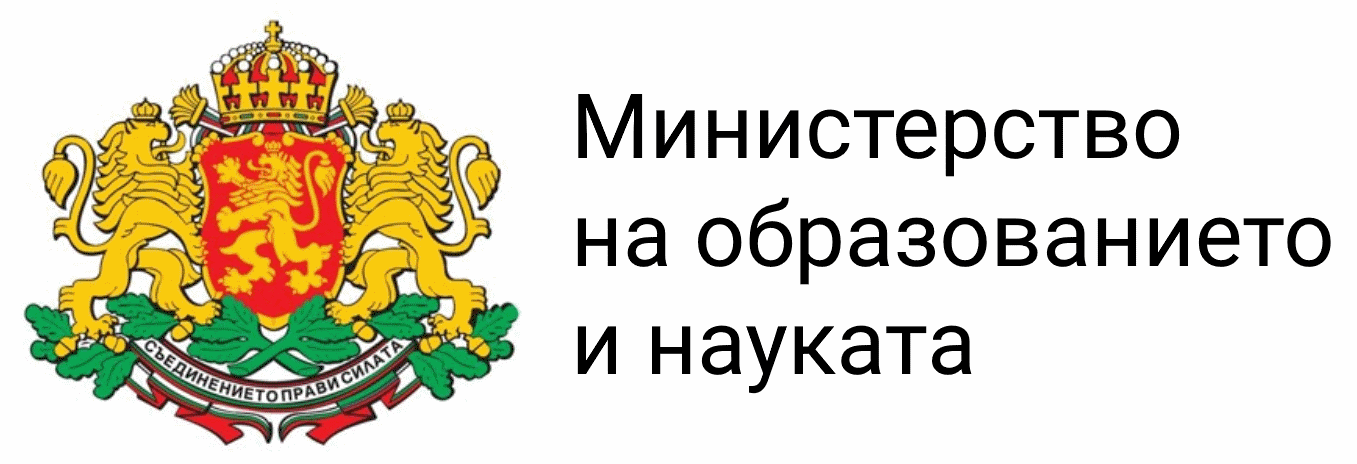 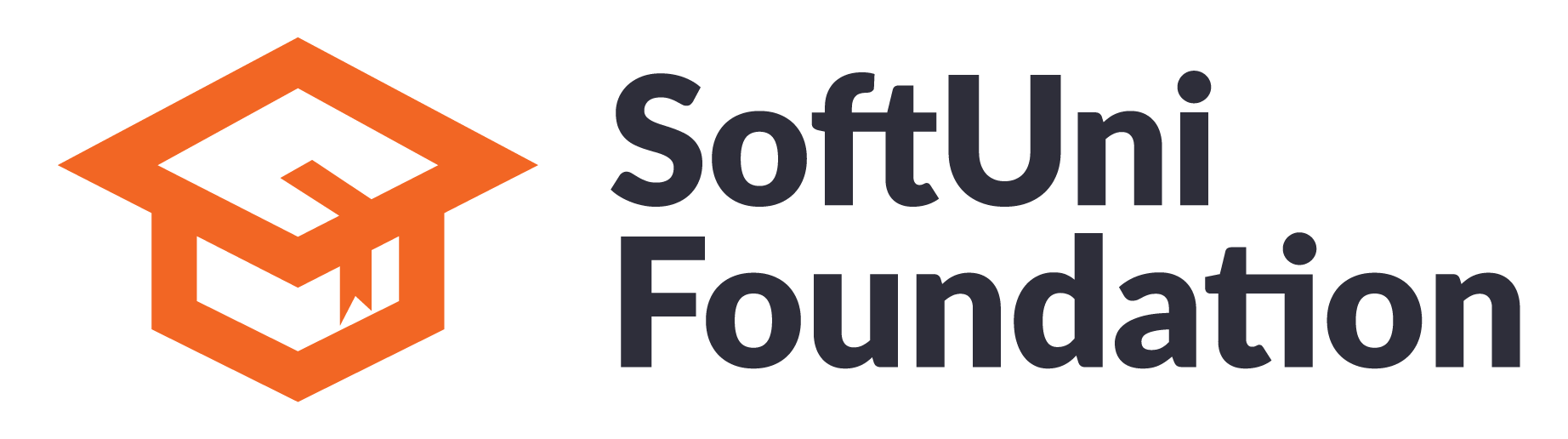 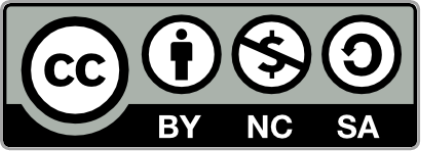 13